Дискуссионный клуб Общественной палаты    ГО Заречный                                                    Дата проведения: 20 июля 2021 г.
Повестка встречи: Определение проблемных вопросов в сфере здравоохранения на территории ГО Заречный для совместного решения силами руководства МСЧ №32, Администрации ГО Заречный и общественности.
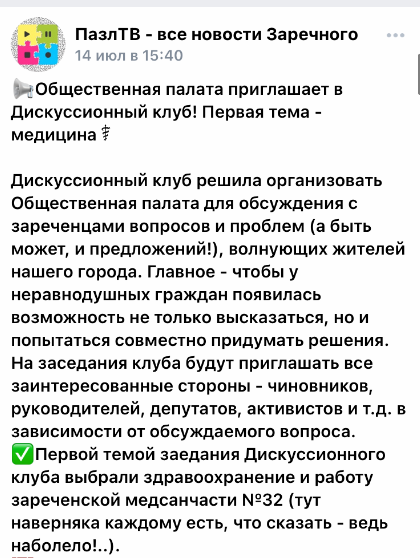 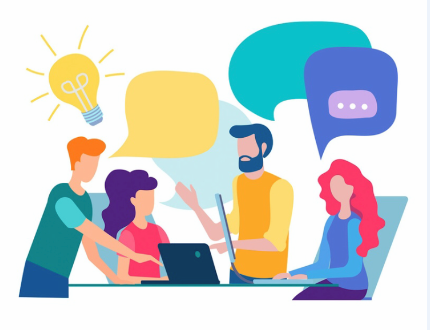 Итоги, принятые на круглом столе.
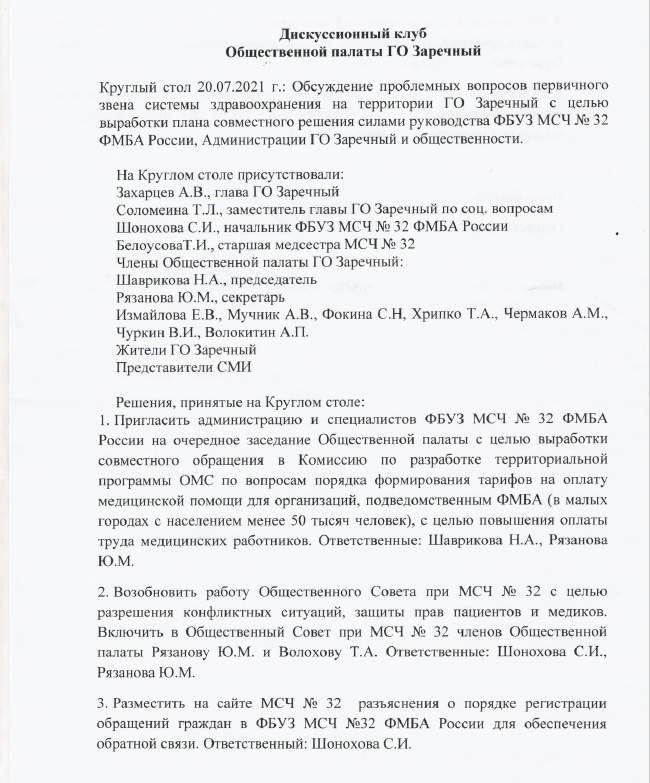 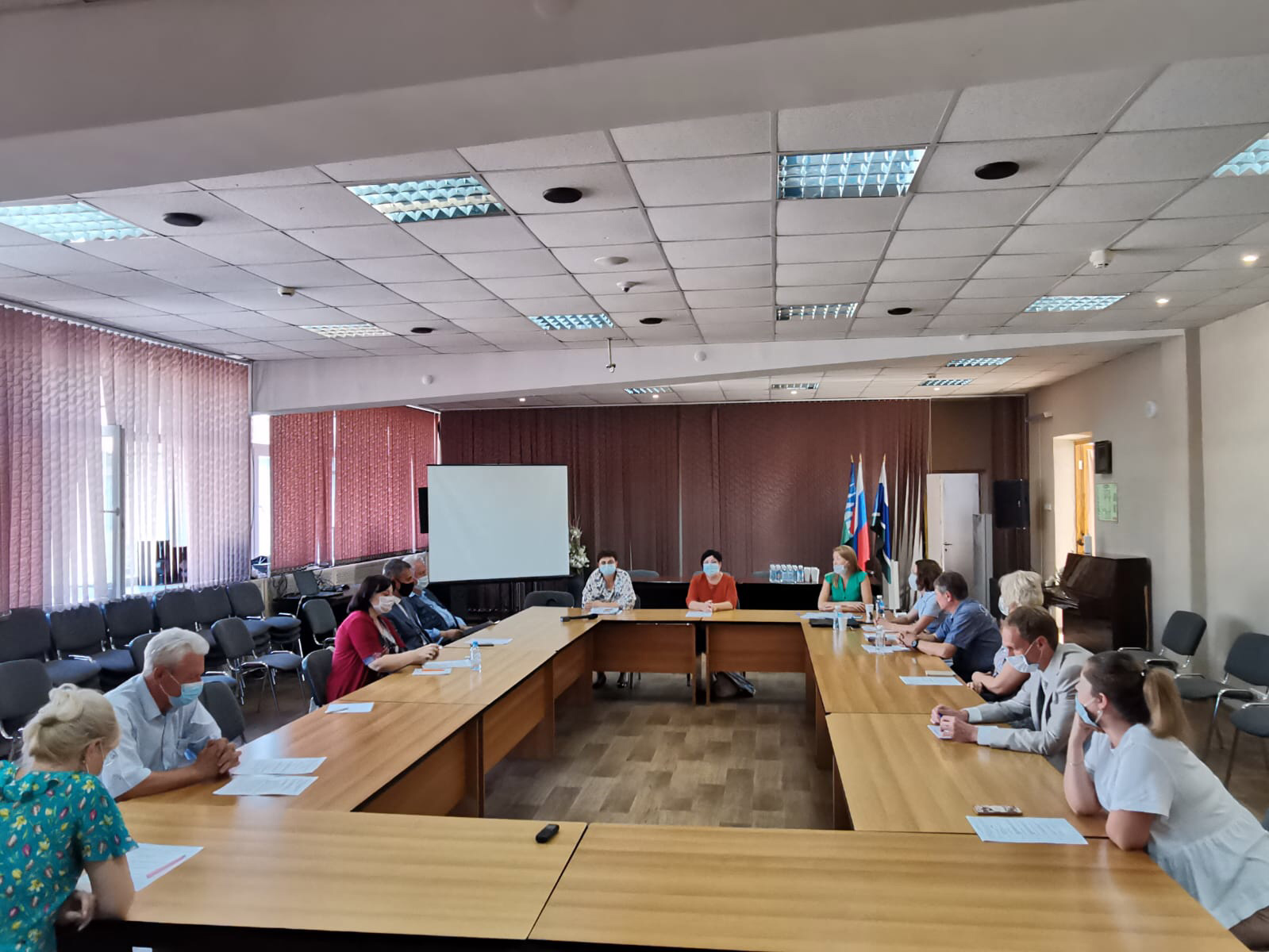 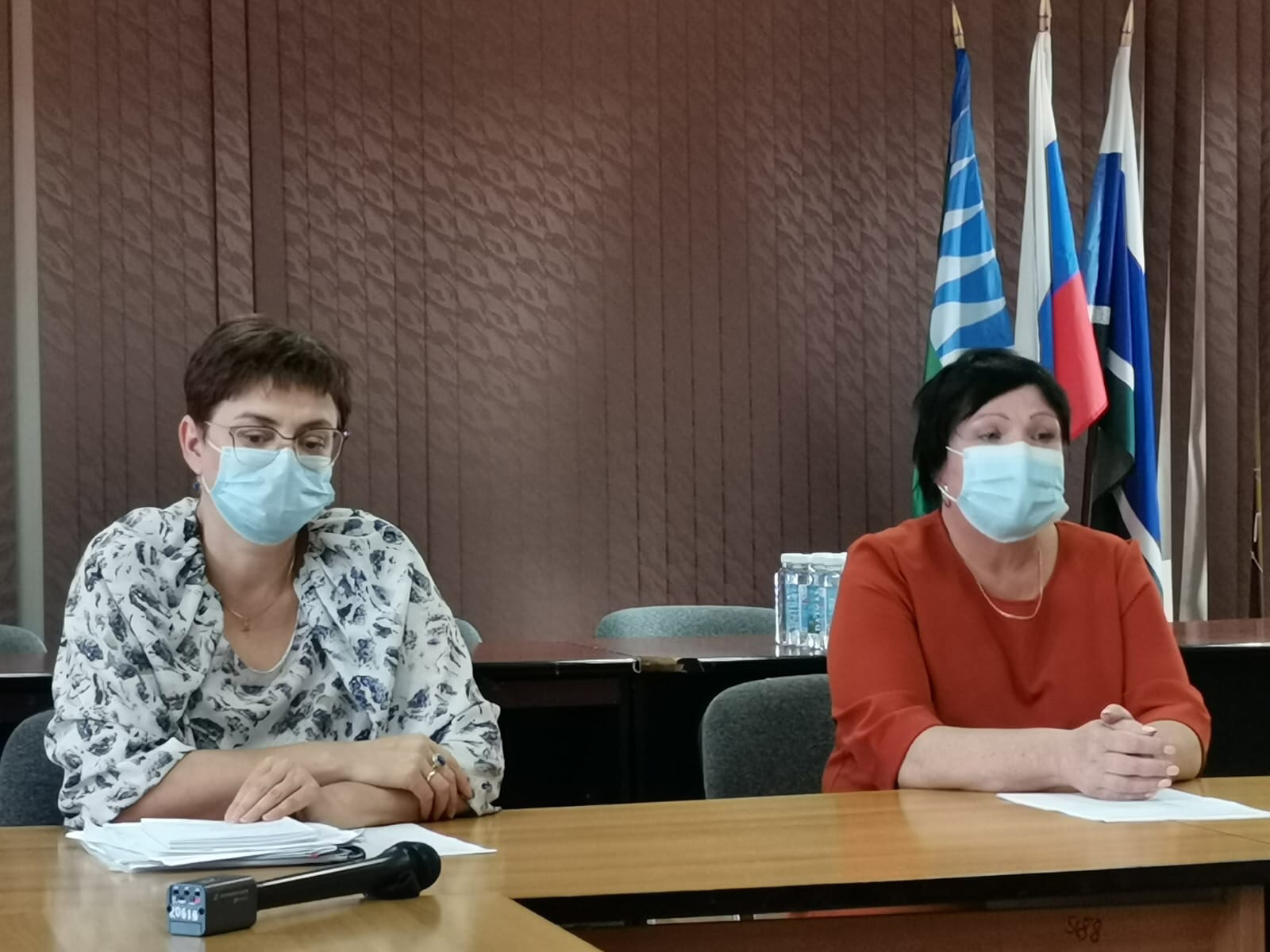 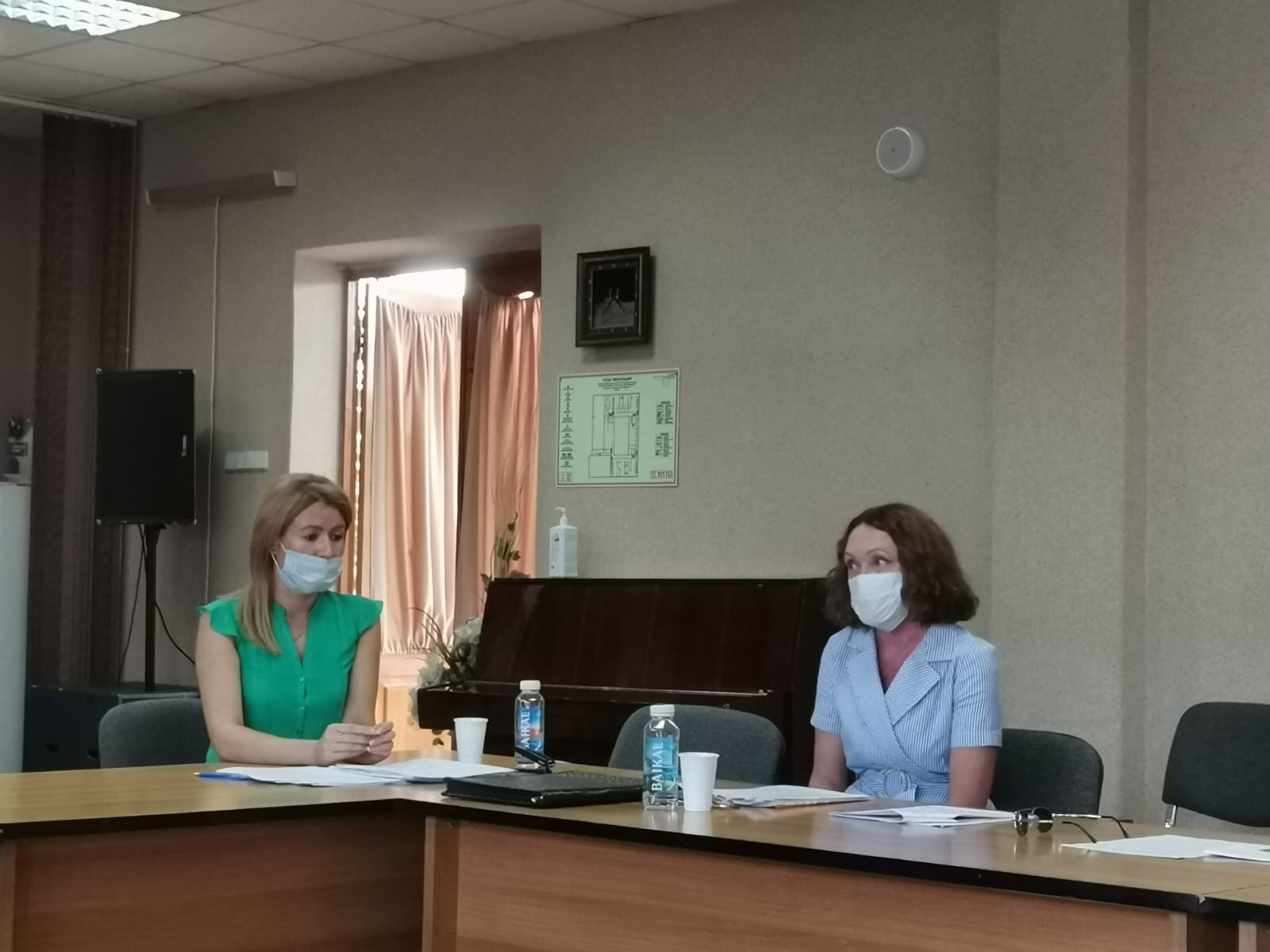 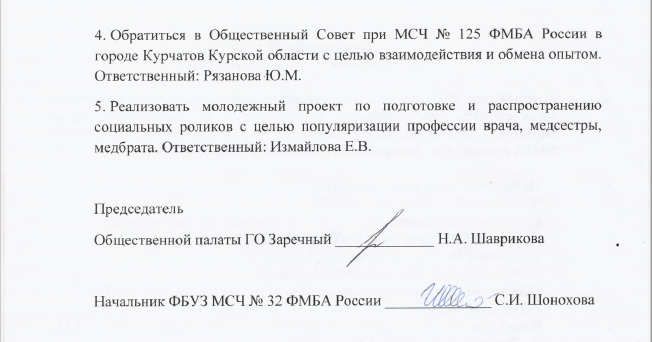 Нам нужна Ваша обратная связь!
Ваши предложения и идеи Вы можете направлять на:
Адрес эл. почты: Zar.op.2020@yandex.ru
Сообщение в WhatsApp 8-982-670-01-93
Даже самое маленькое ДЕЛО не останется не замеченным!